MEMORY BANDA
A WOMEN’S RIGHTS ACTIVIST
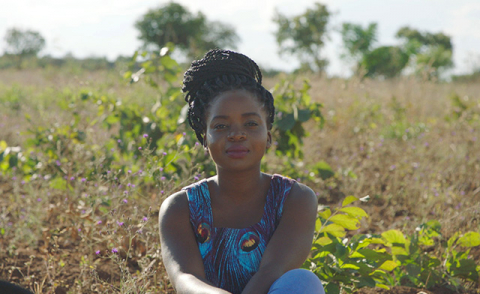 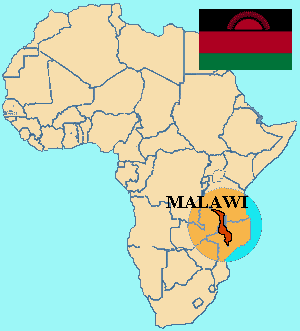 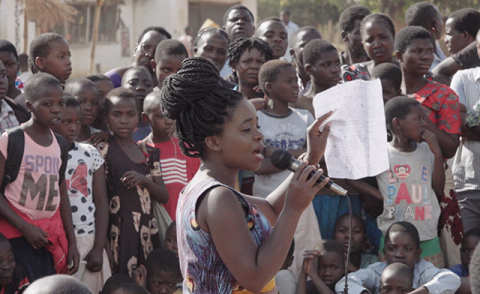 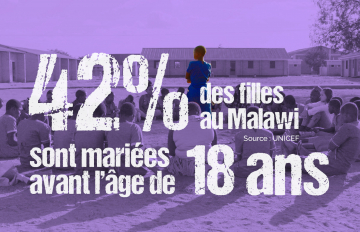 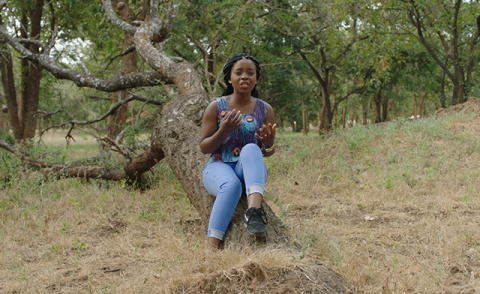 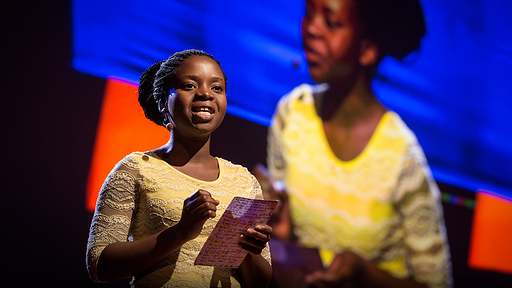 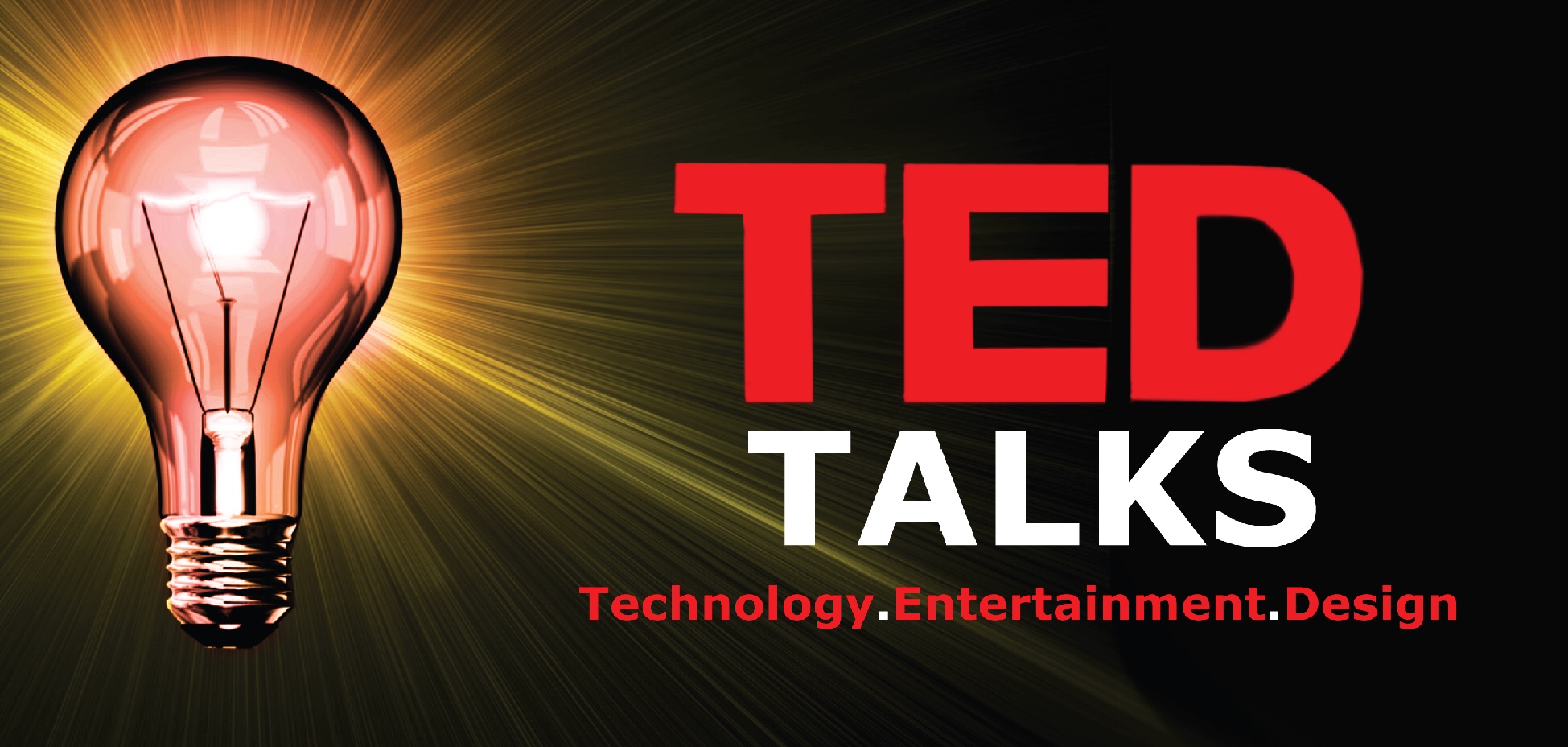 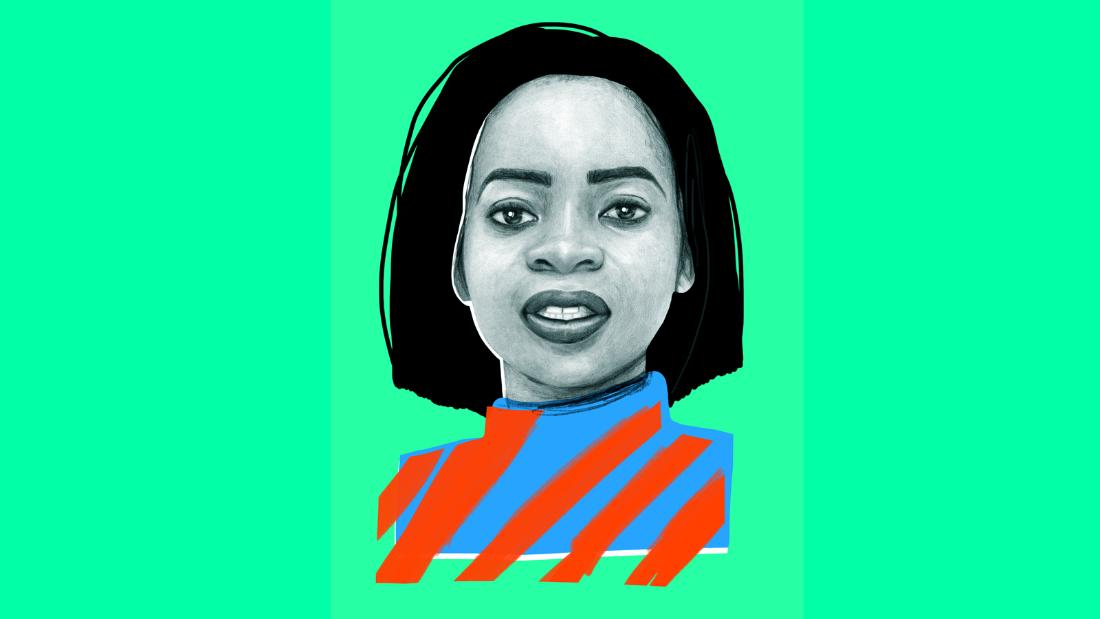 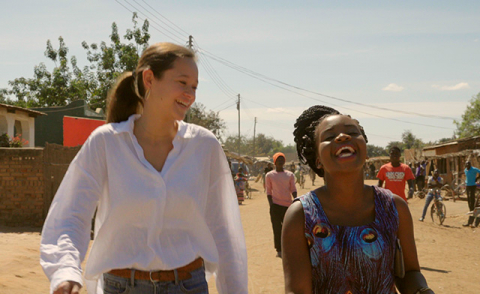 SOURCES
biggerthanus.film
  wikipedia
  www.ohchr.org : « Nations Unies, droits de l’homme » 
« Malawi : le combat d’une femme contre le mariage d’enfants »